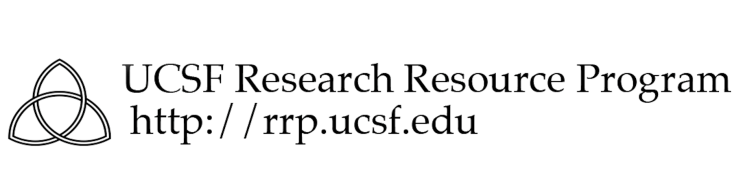 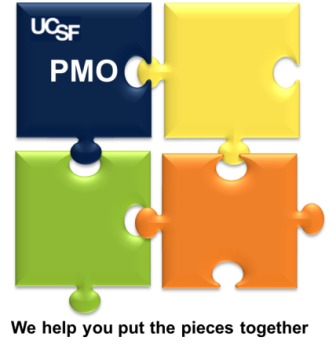 PMO.ucsf.edu
Introduction 
UCSF Program Management Office
RRP Annual RetreatJune 9, 2016
[Speaker Notes: This presentation is constructed using UCSF’s recently released Brand Identity model.  See http://identity.ucsf.edu/powerpoint for more details.]
Program Management Office
Internal business advisory unit of skilled professionals who provide consulting services to the UCSF campus

Projects that entail complex logistical, technological, process, and management factors.
Work with schools and central leaders and their department staff to implement both campus-wide and unit-specific operational improvements.
PMO Key Service Offerings
Strategy Strategic Planning, Initiative Envisioning, Project Scoping
Process
Business Process Redesign, Implementation, and Kaizen Workshops
Technology
Systems  Implementation from Software  Selection Phase through System Go-Live
Organization
Organization Alignment, Restructuring, consolidation & Shared Services
Project Management, Facilitation, Change Management, Training and Lean Methods
as a component of delivering the above services or as independent functions
3
Sample UCSF Projects
Strategic Planning, Initiative Envisioning, Project Scoping	
Security and Safety Task Force, Spring 2016	
UC wide P200 Strategic Workshop Planning, Fall 2015	
RMS Strategic Planning Retreat, Feb 2015	
Business Process Redesign and Implementation / Kaizen Workshops	
Core Immunology Lab, Spring 2016
Asset Management – large research equipment, Spring 2016-ongoing	
FSC Cash Handling, Spring 2015	
Cell Culture Facility, Spring 2015	
Post Award, Controller’s Office, Spring 2015	
Chancellor’s Executive Committee, BPI Toolkit, Fall 2014	
Systems Implementations (from Software Selection through System Go-live)
BIOS Program: Requirements Gathering, April 2016-June 2016	
CRM, July 2015-ongoing	
E-Value for SON Clinical Placement  2015 and Course Evaluation 2016	
Biobanking Software Selection, Spring-summer 2015	
Administrative Systems, 2002-2010	
Organization Alignment, Restructuring, Consolidation & Shared Services	
Clinical Trials Office Spring 2015	
Operational Excellence, 2008-2011
Project Management, Facilitation, Change Management & Lean Methods (in addition the above areas)	
Career Tracks Roll out, Summer 2016
DUO 2 Factor Rollout, Spring 2015
4
The PMO Team
Our Headcount
16
Our Schooling:
Brandeis
Brown
Mount Holyoke
Middlebury
NYU
Raymond
SFSU
SJSU
UCB
UCSD
UKansas
UNH
UHawaii
UIndiana
UWisconsin
UTexas
Yale
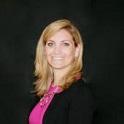 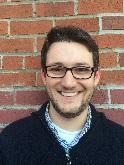 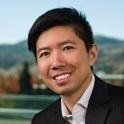 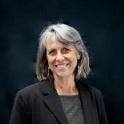 Our Credentials:
5 MBAs
4 MS, MPH, MPS, MPP
3 PMPs
4 Certified Lean Practitioners
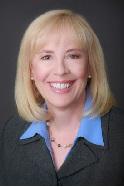 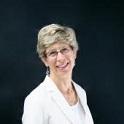 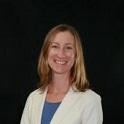 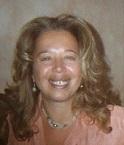 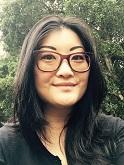 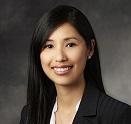 Cumulative Years  Experience
120 yrs in UC
100 yrs in Management Consulting
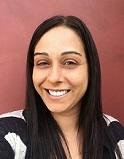 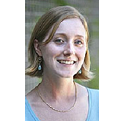 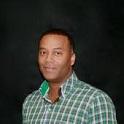 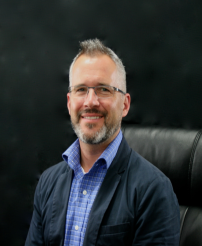 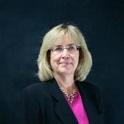 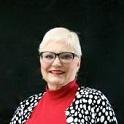 5
Today’s Participants
Linda Kittle, BA, MBA, Director & Senior Program Manager
Thirty years experience in higher education, non-profits and at multiple UC campuses and the Office of the President
Focus areas include strategic planning, process improvement, change and project management and organizational alignment
Variety of higher education settings including Academic, Business, IT, Development, and Student Affairs
Previous to UCSF, Special Assistant to the Executive Vice Chancellor/Campus Provost at UCSC

Paul Sullivan, BA, MBA, Program Manager 

Over fifteen years of management experience in technology, business and higher education
Focus areas include process improvement, business analysis,  change management and IT implementation projects. 
Paul is certified in Lean operations and management
Previous to UCSF, Business Analyst, IBM
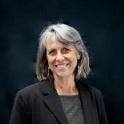 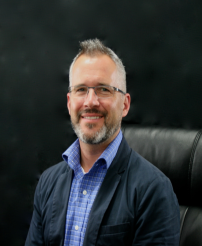 6